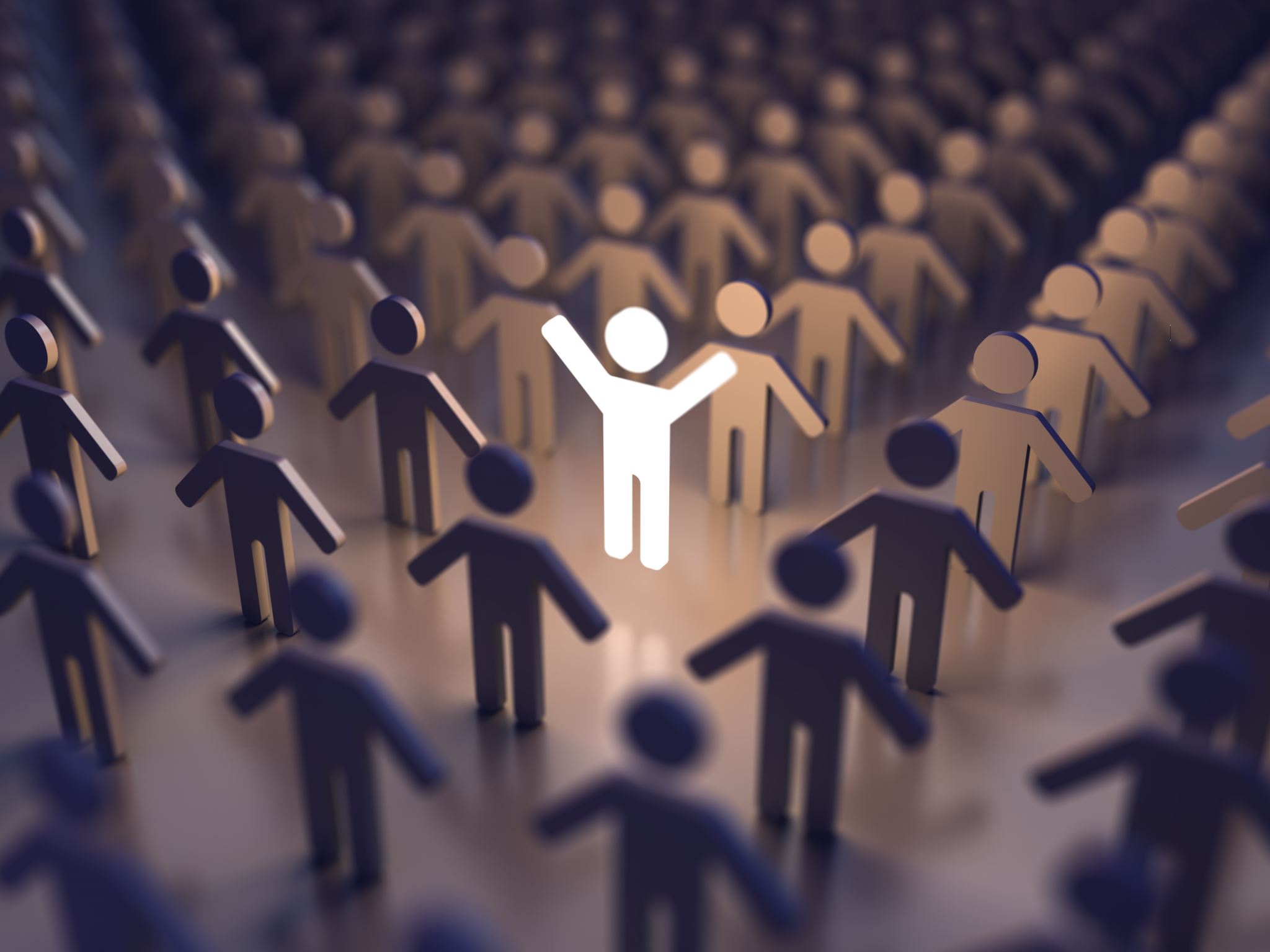 Ledarskap !?
Fredrik Björk
Ledarskap
Relationen mellan ledning och ledarskap?
Ledning – funktion/struktur
Ledarskap – ofta personligt
Relationen mellan ledning och styrning?
”Rattmetaforen”: 
Ledning är att se till att bilen har en ratt
Styrning är att hålla i den
Projektledarens uppgifter
Ansvar (metoder, personal, budget etc.)
Ledning (styrning, motivation, delegering)
Samordning
Kommunikation (inåt-utåt)
Avrapportering (deadlines-milstolpar)
Hantera störningar (inre-yttre)
Dokumentation
Ansikte utåt
Projektledaren (individ) – projektledningen (strukturen för riktning och fokus i gruppen)
Projektets paradoxer
Förändring 
Innovativt
Löst och öppet
Nytänkande och utveckling
Flexibelt 
Möjlighet att lära nytt
Rationellt 
Mätbart 
Styrbart
Synliga resultat
Skapa effekt
Planeras o genomföras inom tid och budget
Ledning & ledarskap i projekt – i förhållande andra verksamheter
Tidsbegränsning och uppgiftsorientering utmärker projekt
Skiljer detta ut ledning av projekt, från ledning av andra verksamheter/organisationer?
Hur ska en ledare vara?
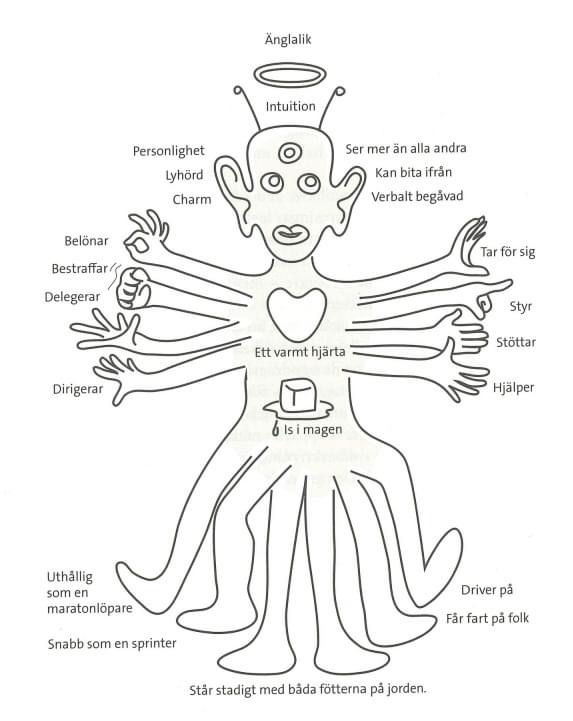 ’Management by messiah’
Svårt att leva upp till bilden av ledaren som ”superhjälte”
”Management by messiah” – säger mer om (projekt-)ledaren som person än om verksamheten och dess förutsättningar
Management & Leadership(svenska, ung. ’förvaltning’ och ledarskap)
Ledning som gruppdynamisk process
Ledning/ledarskap som social/gruppdynamisk process
Ledningen av gruppen bygger på en gemensam överenskommelse
Viktigt att se ledningen av teamet som en angelägenhet för HELA teamet
Att göra sig ledningsbar
Kan jag lösa uppgiften?
Vill jag lösa uppgiften?
Reflexivitet
Graden av social reflexivitet resp. uppgiftsreflexivitet
Reflektera över socialt klimat, konflikthantering och stöd för gruppen/teamet  
Reflektera över uppgiften, strategier, processer och arbetsmetoder
Hur bygger man effektiva arbetsgrupper?
Arbetsgruppen skall ha intressanta – och utmanande arbetsuppgifter
Individerna ska känna sig betydelsefulla för verksamhetens resultat
Individerna ska ha intressanta arbetsuppgifter 
Klara målsättningar för arbetsgruppen
Feedback
Ledarskapsstilar
Klassiska ledarskapsstilar(deskriptiva kategorier)
Auktoritärt (enligt militära förebilder)
”Låt gå”
Demokratiskt ledarskap
Samtida (normativa) perspektiv – Transformativt ledarskap
Transformativt ledarskap - "leaders and followers make each other advance to a higher level of morality and motivation.”
Identitet och vision, att stärka ”medskaparnas” känsla för ägarskap av projektet
Ledaren som förebild
Ledaren ska erbjuda meningsfulla utmaningar
Stimulera innovation och kreativitet
Individualiserad ledning (mentorskap/coaching)
[Speaker Notes: https://www.sagepub.com/sites/default/files/upm-binaries/59330_Chapter_7.pdf]
Samtida (normativa) perspektiv – Autentiskt ledarskap
Autentiskt ledarskap – ”Know Yourself and to Your Own Self Be True”
Självförståelse
Balans och öppenhet – bevara objektivitet
Internaliserad moralisk hållning
Relationell transparans
Situationsanpassat ledarskap
Ledningen måste vara anpassad till verksamheten och
Kontexten
Uppgiften
Strategin
Gruppen
Systemledning
System handlar om samverkan med funktion/syfte; består av (och kan beskrivas utifrån) dess delar/komponenter och deras inbördes relationer
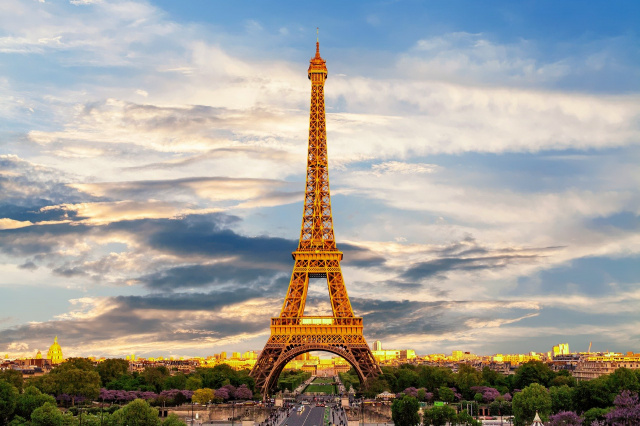 Komplext system
Komplicerat system
Att leda i komplexa situationer
Möjlighet till kunskap – och kunskapens roll för ledarskap och beslutsfattande
CYNEFIN
(Snowden)
Tips på läsning!
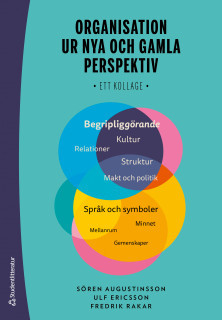 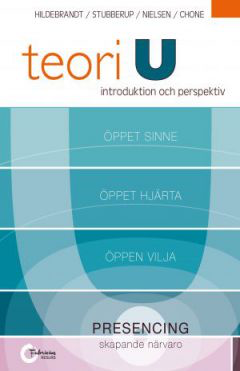 [Speaker Notes: https://www.fabriciusresurs.se/bocker/teori-u-introduktion-och-perspektiv/

Kort sammanfattning av Theory U med Otto Scharmer: https://youtu.be/wtpztsl96tM]
SLUT